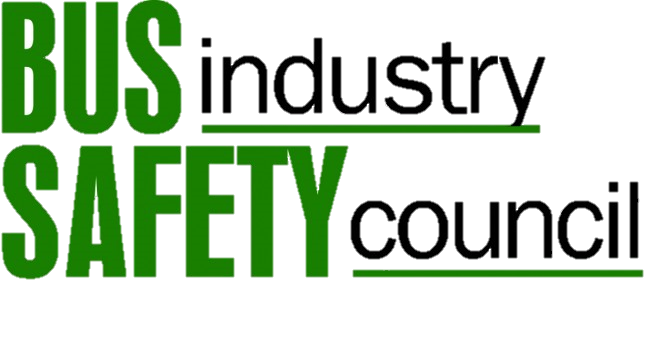 Vehicle Technical Operations Committee
Summer Meeting 2019
Baltimore, Maryland
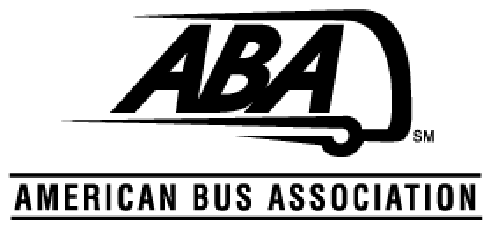 Vehicle Technical Operations Committee
Welcome

Thank You For Attending

Post session survey. Please participate! 

This is your forum; we need your feedback for future topics and improvements.
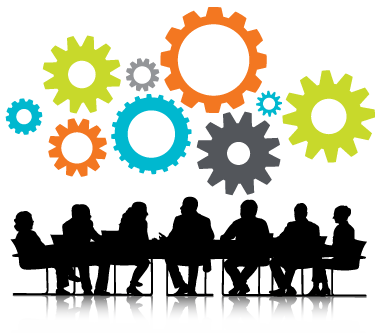 Your forum for safety and compliance.
Thank you to our SME’s!
Panel

Tony Mongiovi, Northeast Sales and Service, Temsa North America 

Louis Hotard, Director of Technical Services, ABC Companies 

Jacob Mushaney, Customer Support Manager, Technical Services, Prevost

Ibrahem Abdalla, Manager, Customer Service Engineering & Special
Projects, MCI
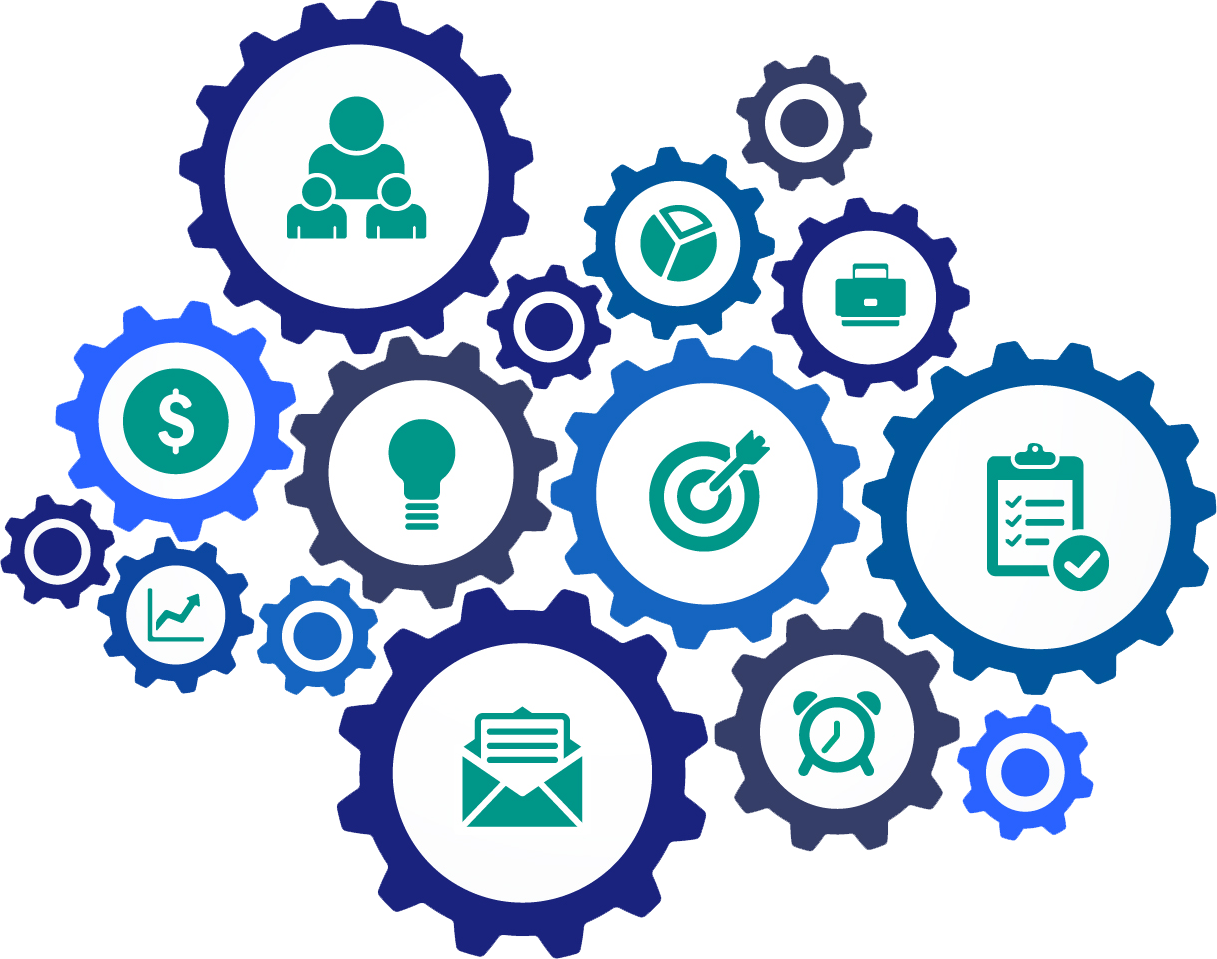 Advanced Driver Assistance Systems - Forward Collision Avoidance Systems
Agenda
NTSB Recommendation (H-15-008)
FCW Systems for Coaches – MCI’s Current Offerings, Ibrahem 
Adaptive Cruise Control – Van Hool, Louis
Quick Link for Operators – Prevost, Jake
Training Required for Drivers and Techs – MCI LMS, Prevo links, VH
Possible Negatives – Mixed fleets anyone?? 
Open Discussion – Please ask questions, participate. 
Feedback Questionnaire – Are we doing what you need? Please help!!
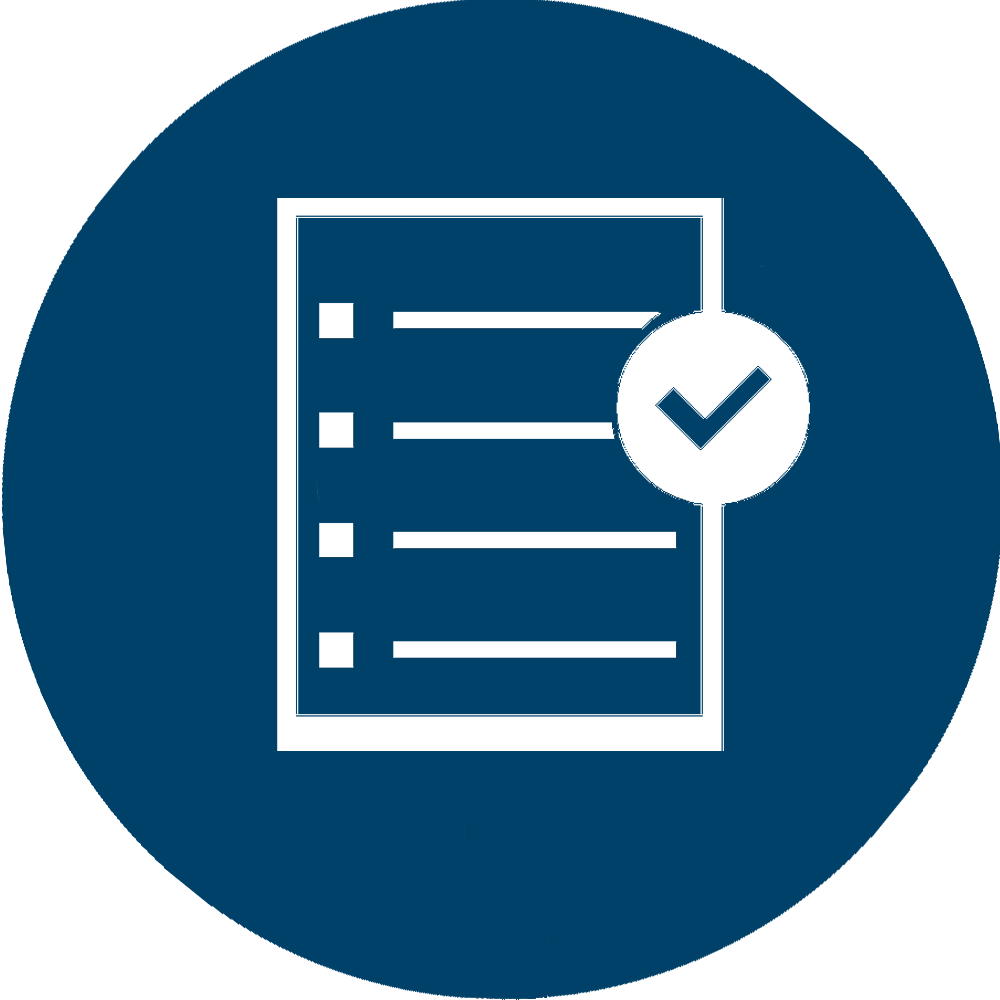 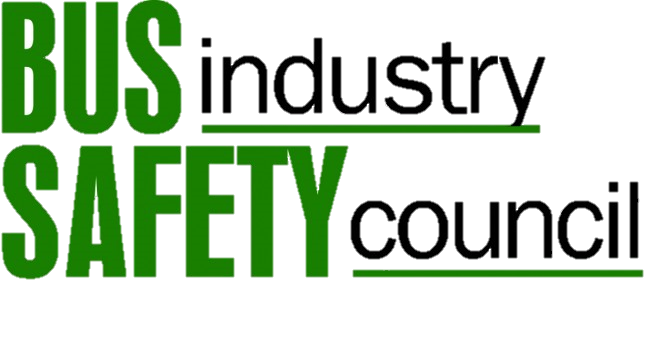 Vehicle Technical Operations Committee
Matthew Herr, Chair
Matt@executivecoach.net 

John-Paul Pelletier, P. Eng., Vice President, Engineering, MCI
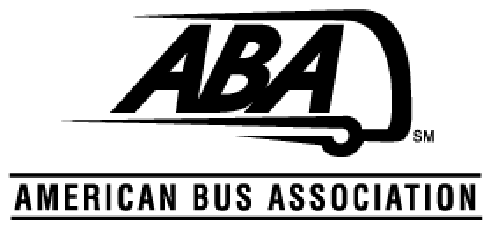 Your forum for safety and compliance.